Cybersecurity Presentation Template
Security Program Overview Dashboard
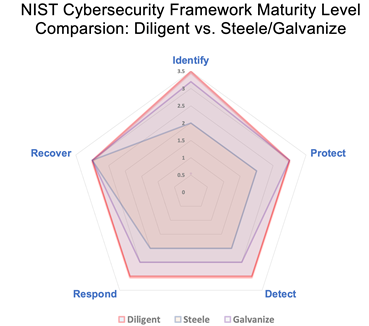 NIST Cybersecurity Framework Functions
TIER 1Partial
TIER 2Risk-informed
TIER 3Repeatable
TIER 4Adaptive
NIST Cybersecurity Framework Maturity Levels
Cybersecurity Program 20xx Plan
Application Security Heatmap
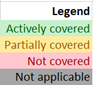